So, What’s My Marketing Strategy?
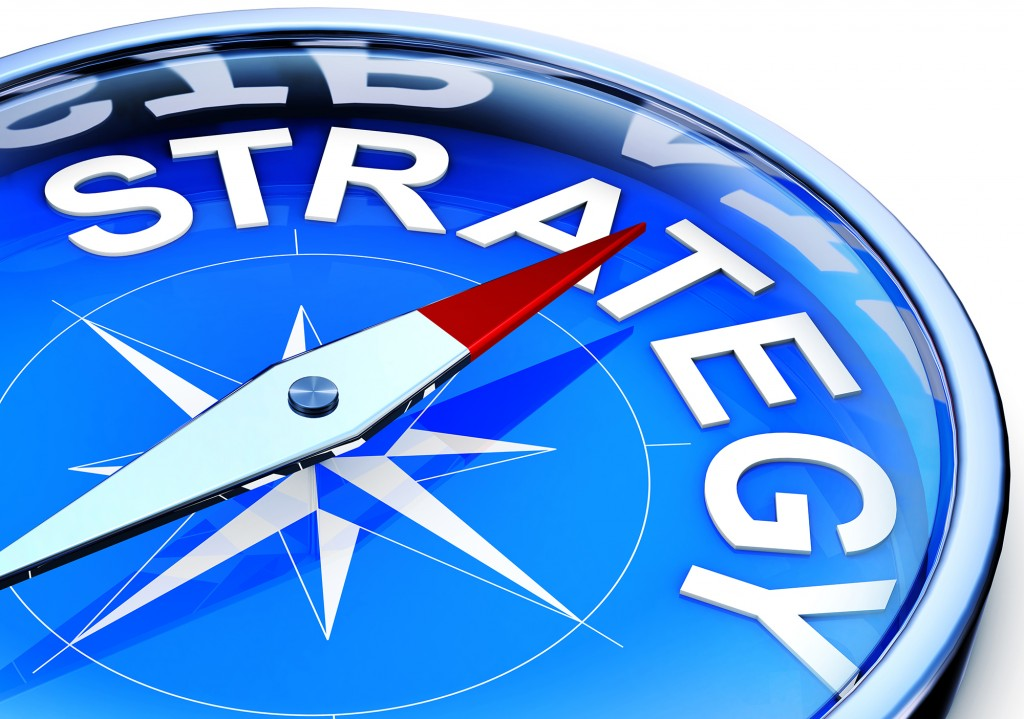 Five TARGETED Strategies I Use To Market Your Home:
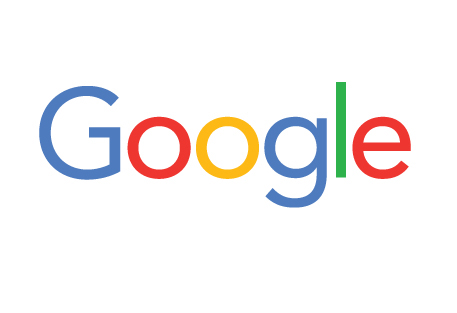 Google & Social Media Placement
Consider this scenario; you sit down with a potential seller and show them their home along with this data:
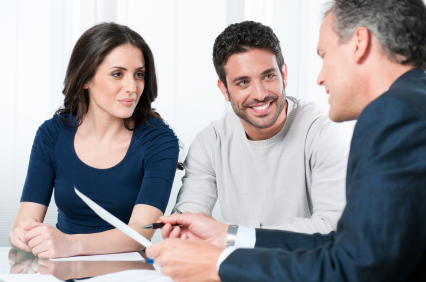 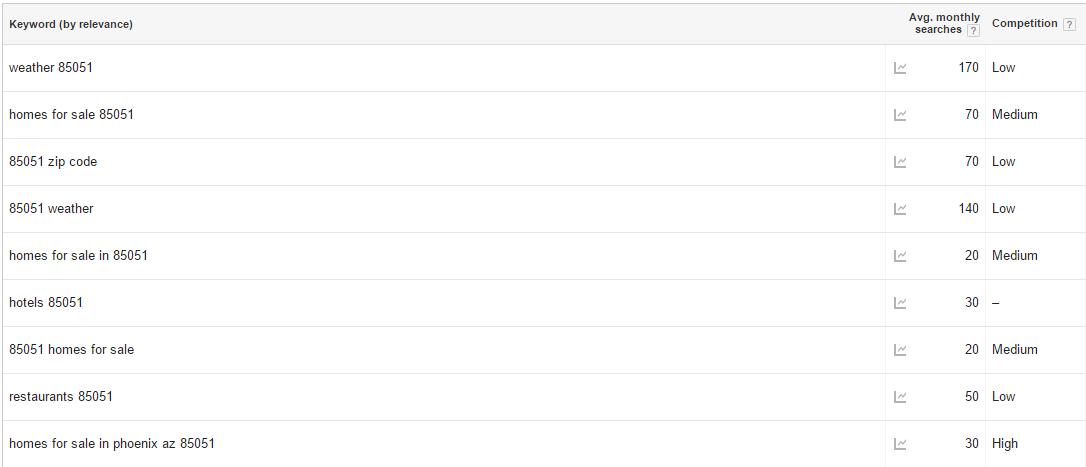 140 monthly searches at a $600,000 average sale price!
Show Them Their House On Page #1 of Google
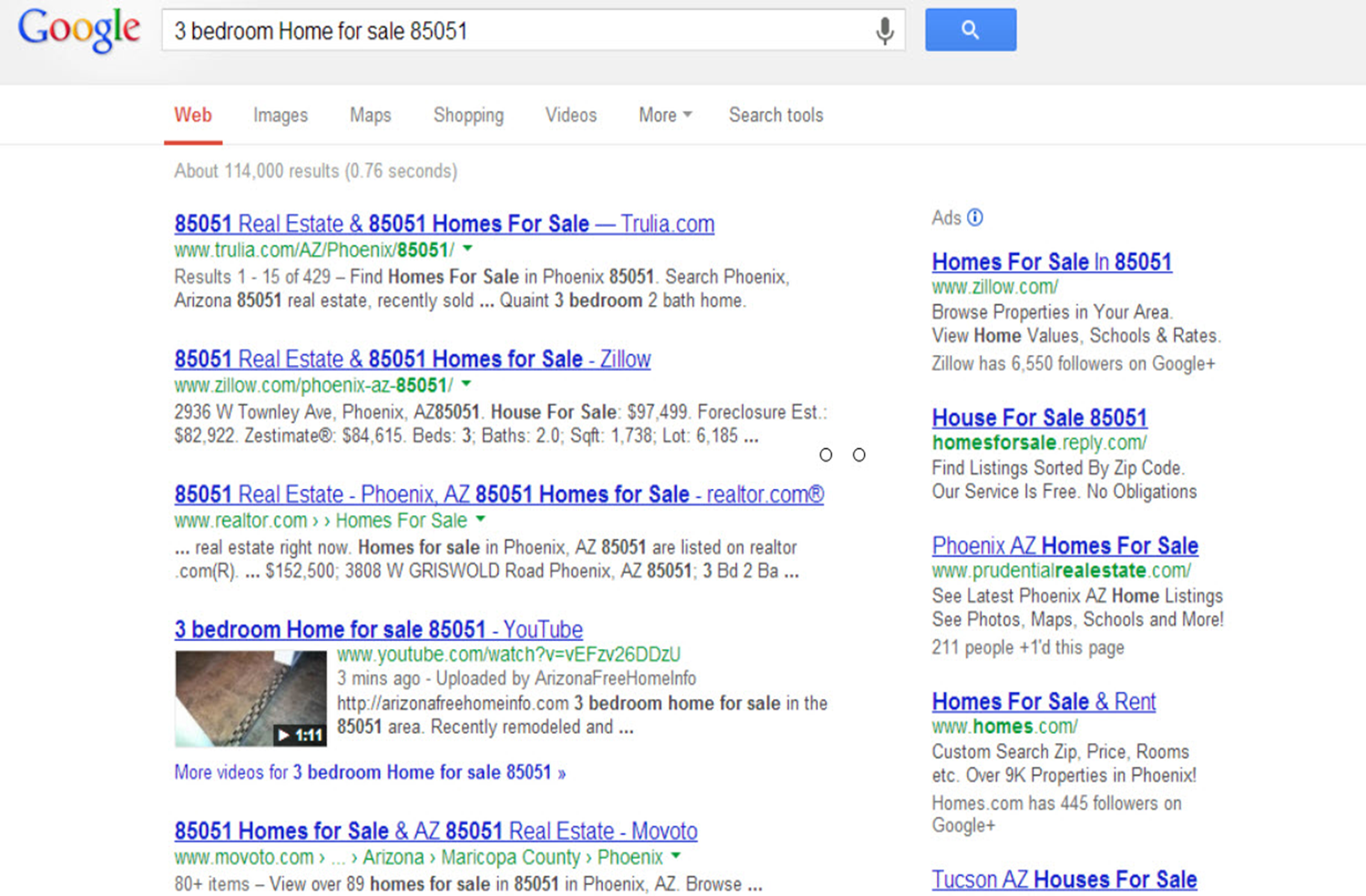 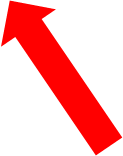 87%
Show Them Their House On Page #1 of Google
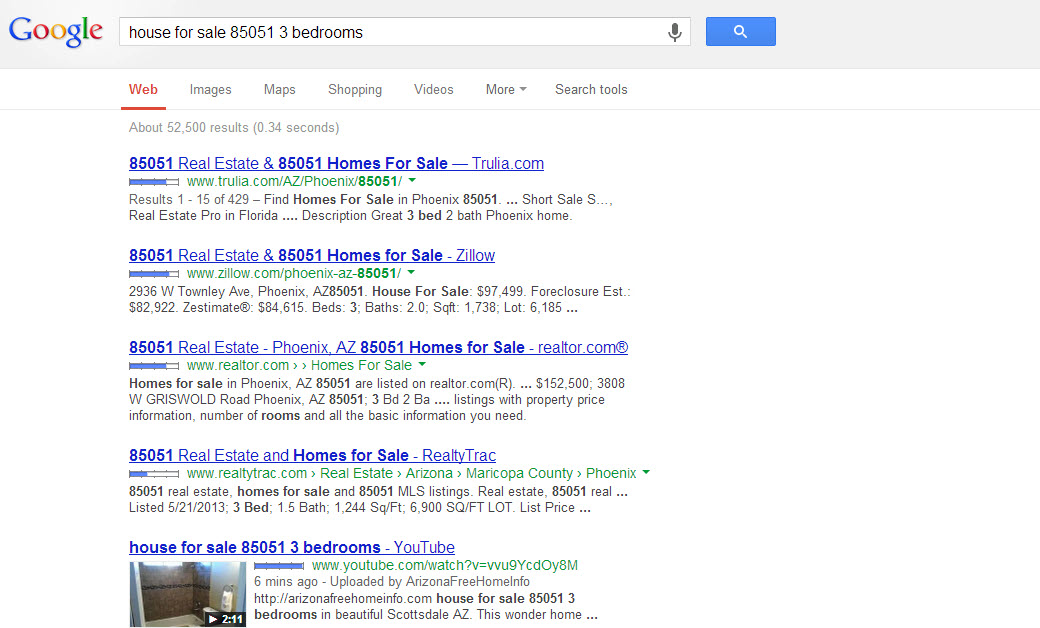 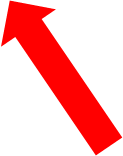 87%
Show Them Their House On Page #1 of Google
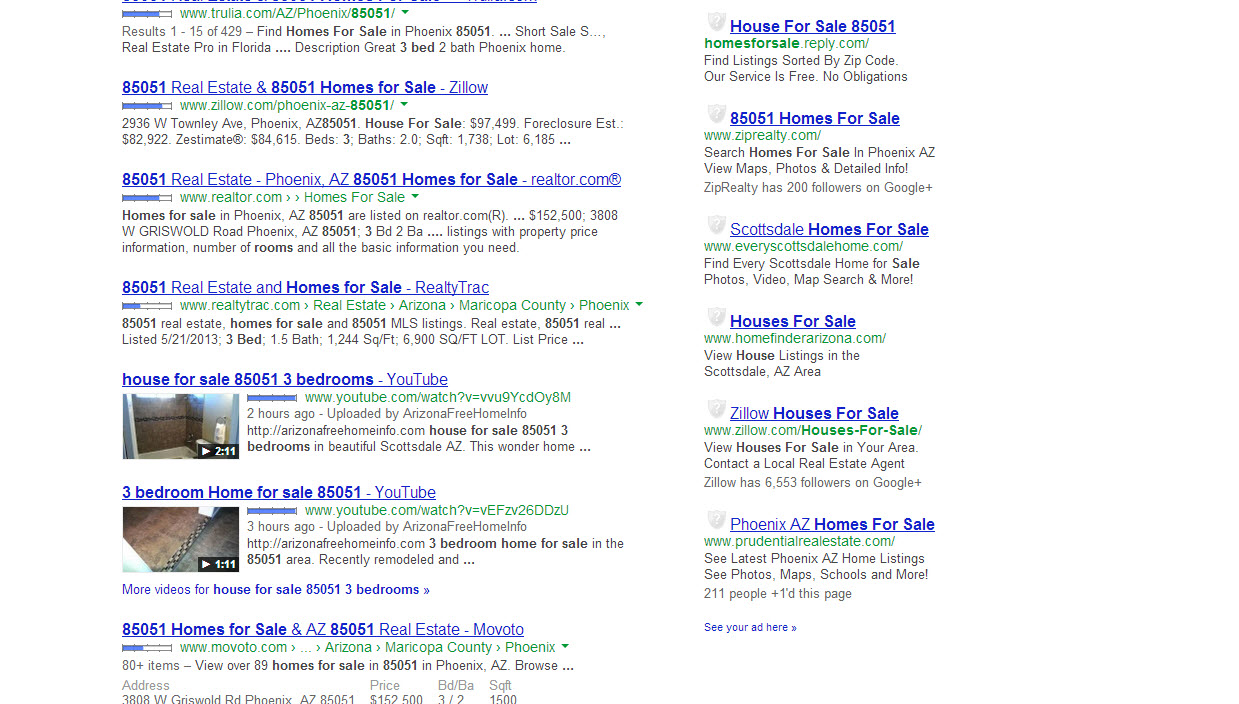 87%
And, their home is also posted on Social Media…
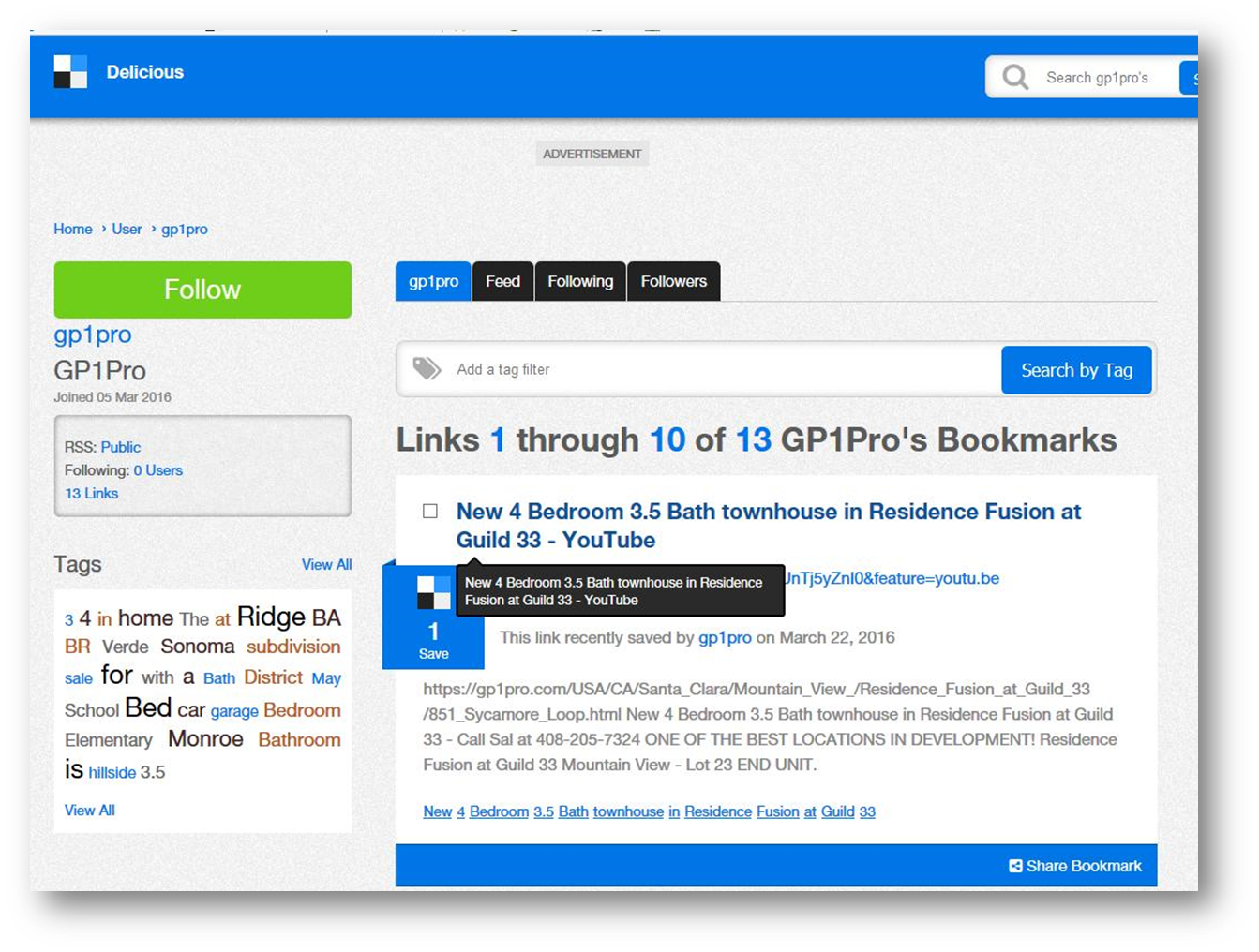 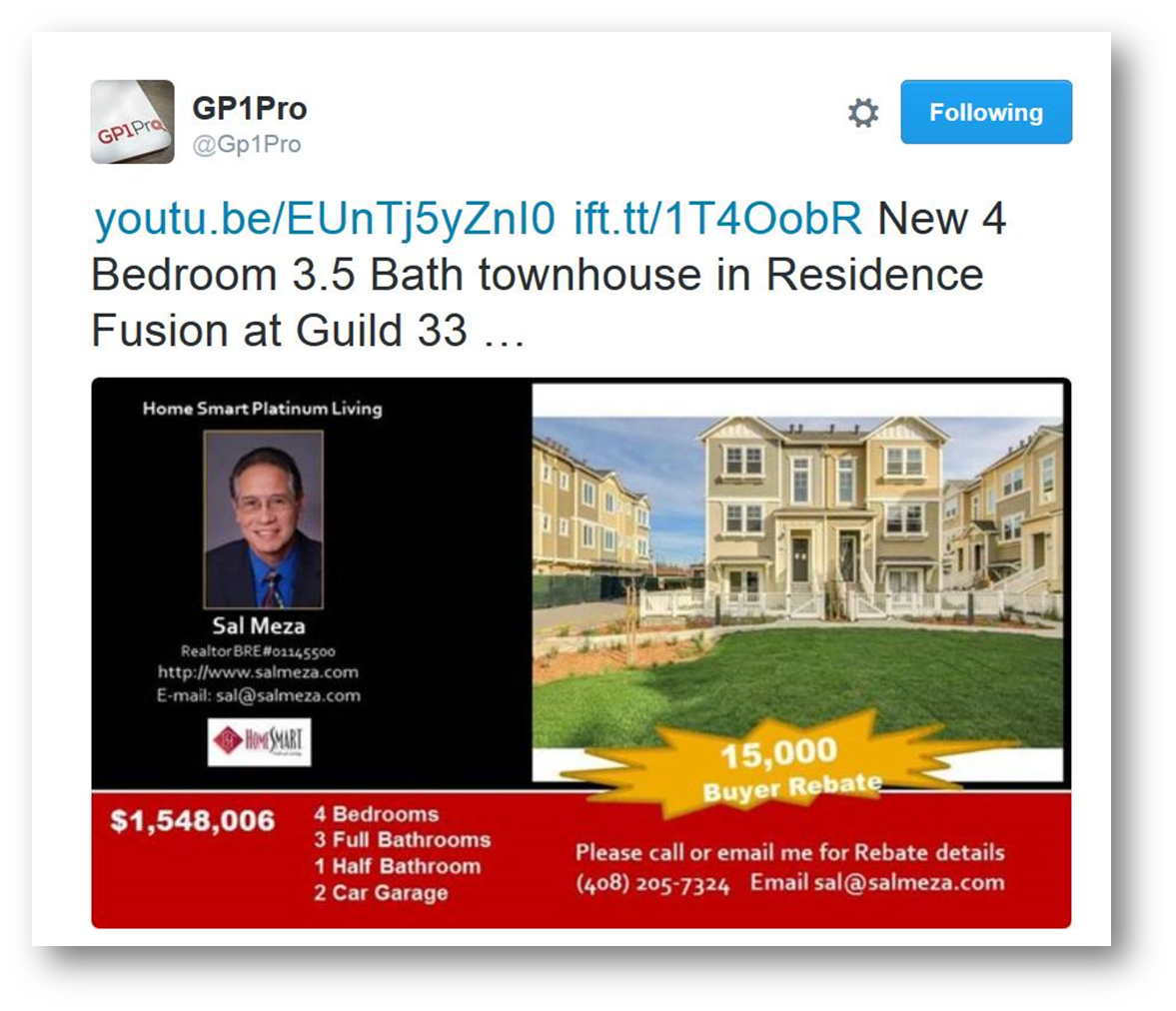 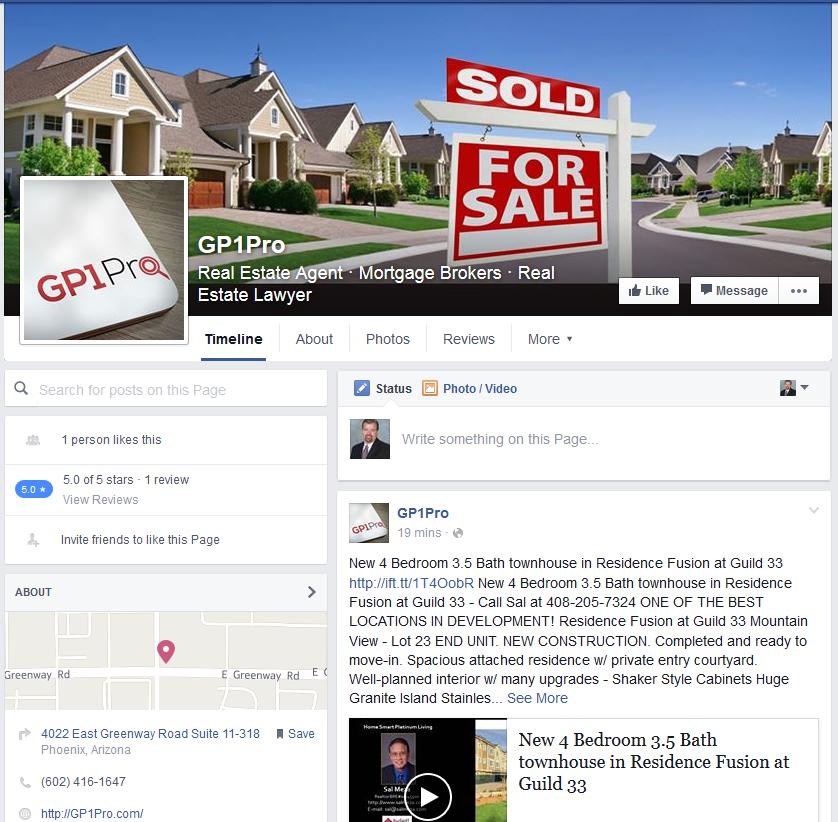 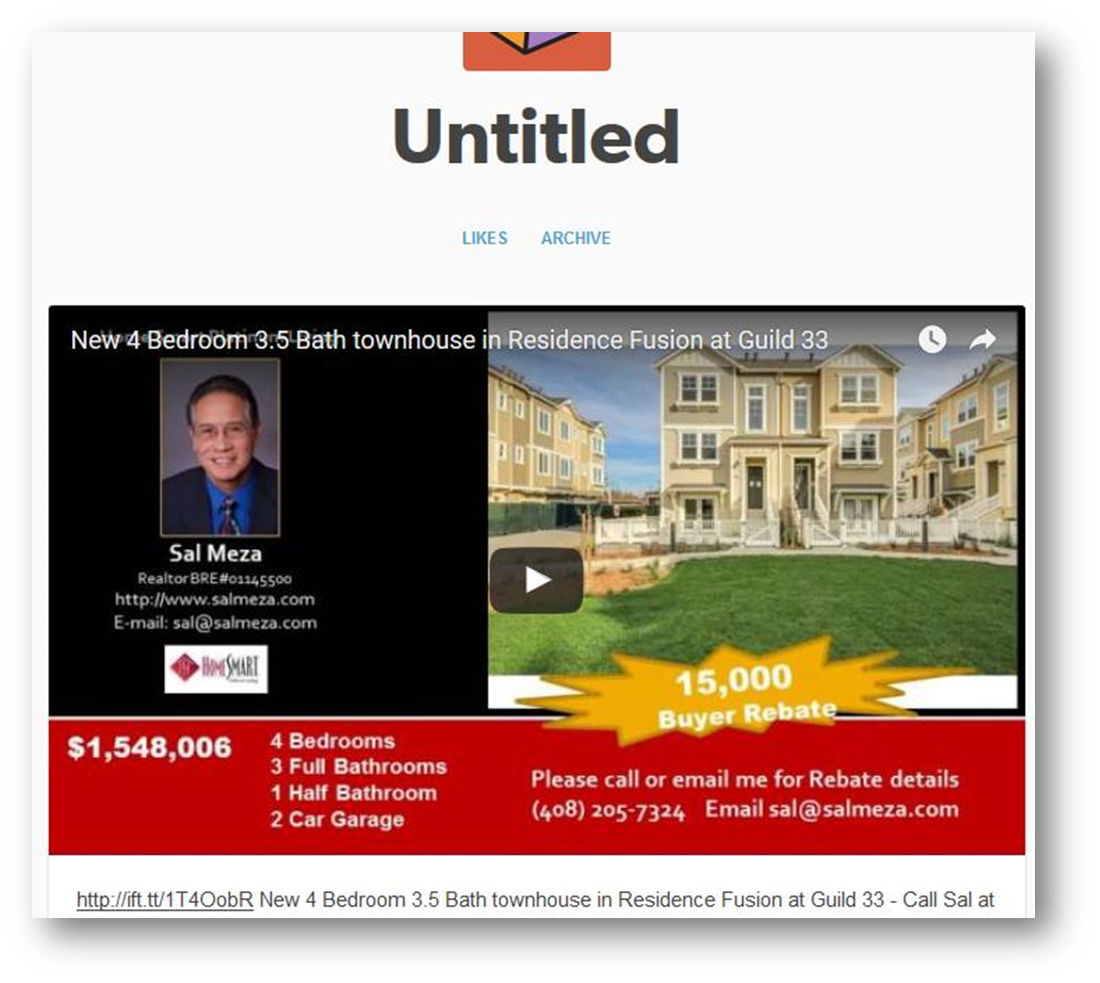 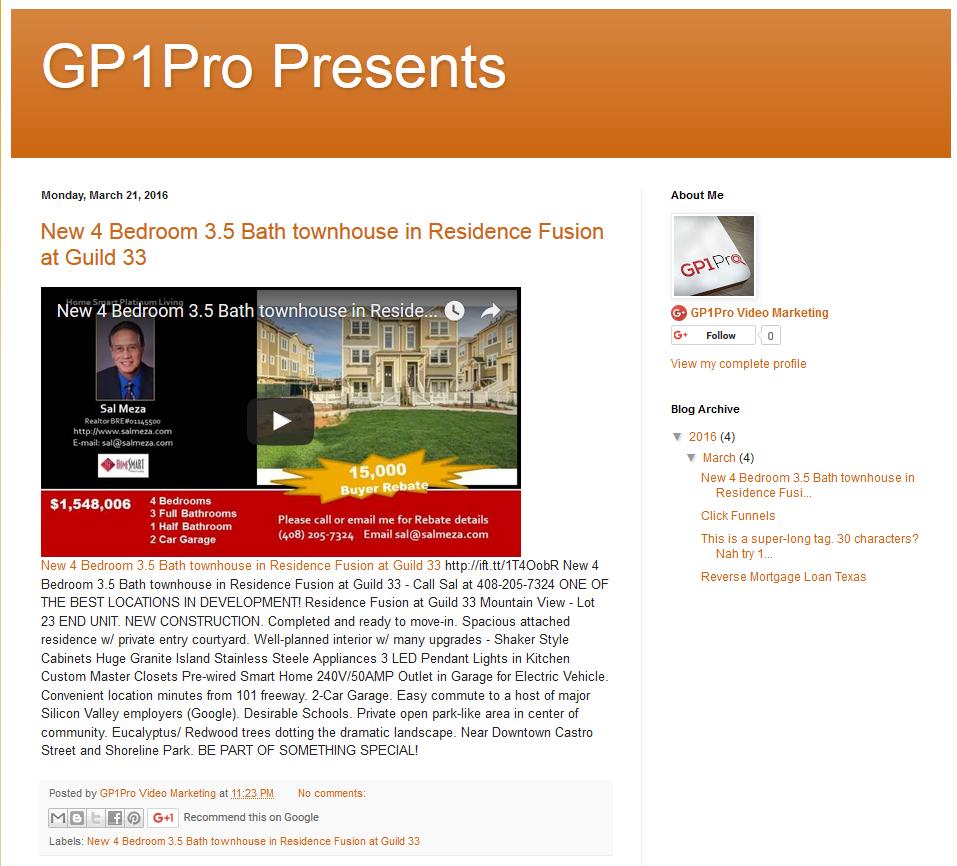 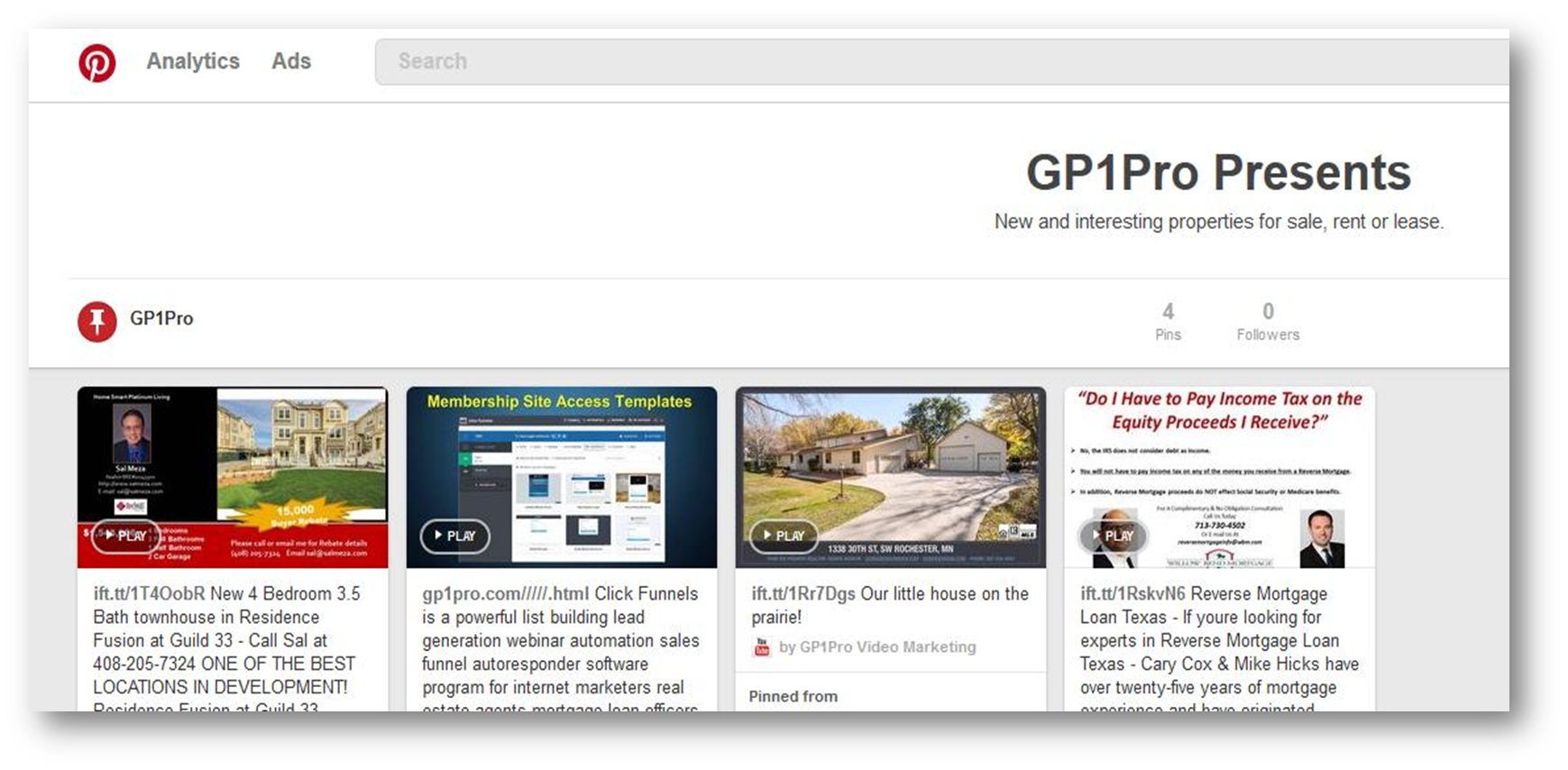 Single Property Video Web Sites Created:
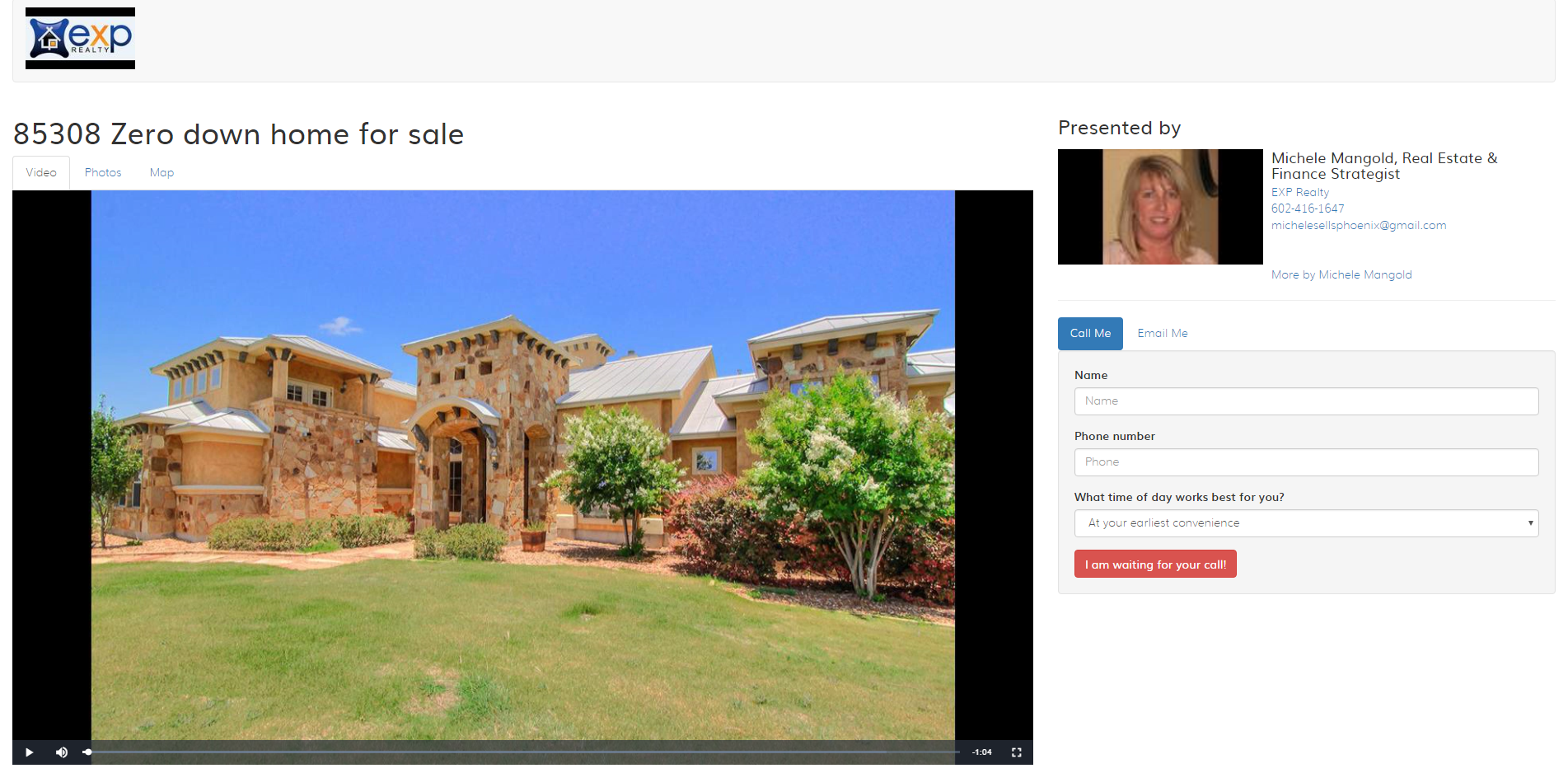 And, What If You DOMINATED Their Subdivision Like This?
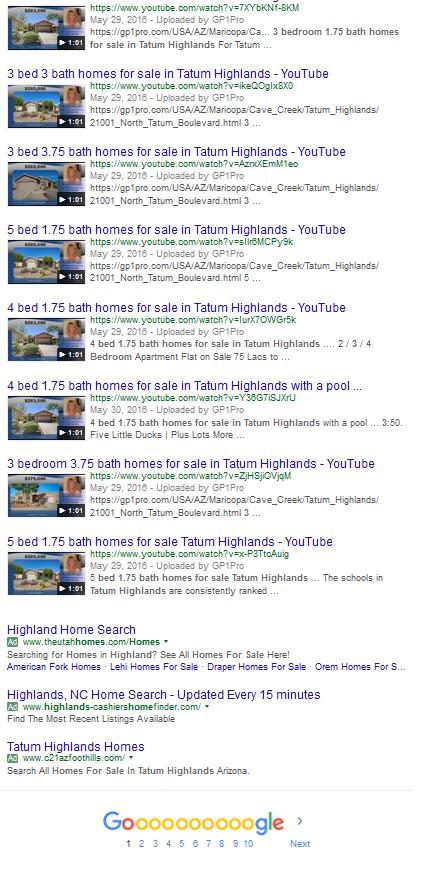 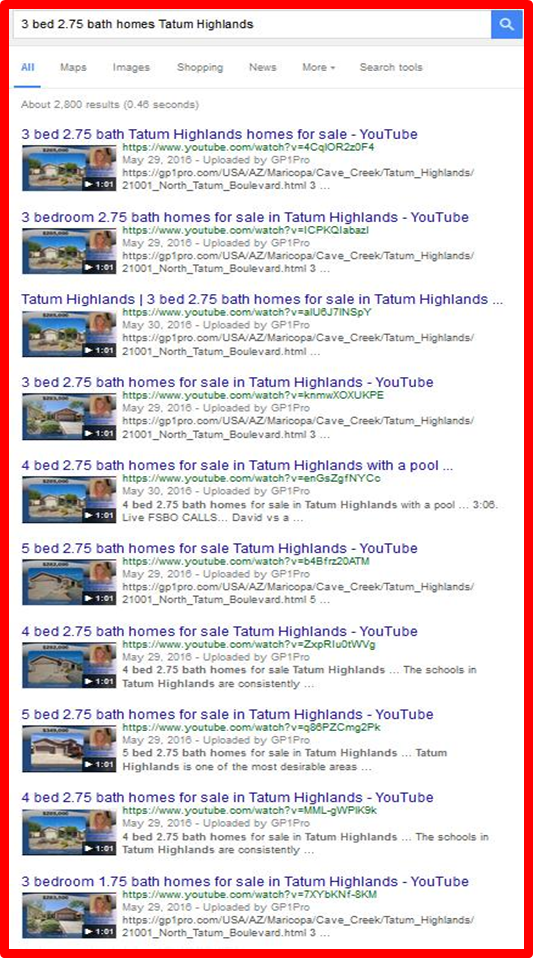 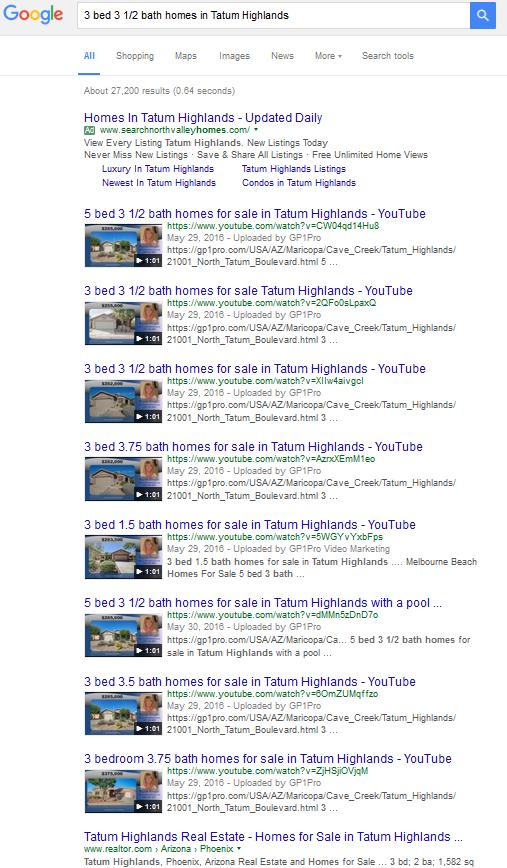 Five TARGETED Strategies I Use To Market Your Home:
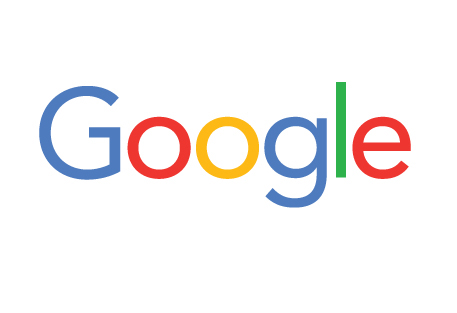 Google & Social Media Placement
Positioning - Financing
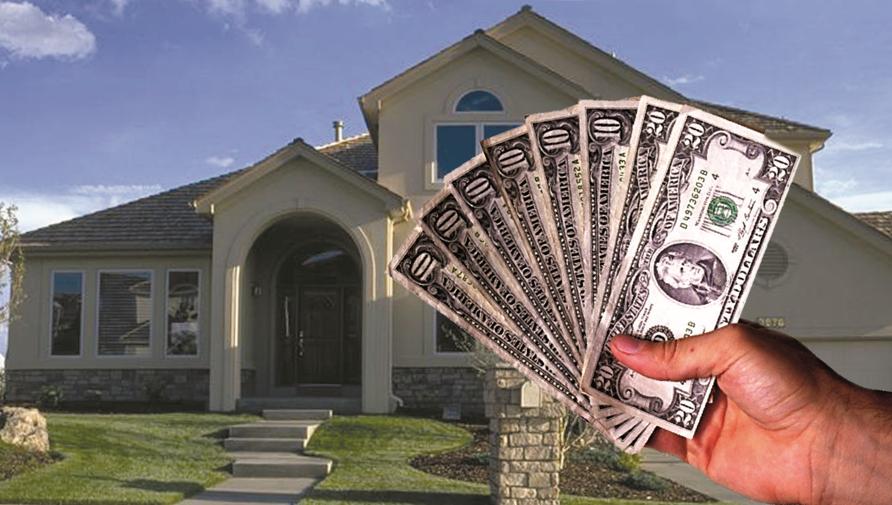 POSITIONING:
Which Home Would You Call On?
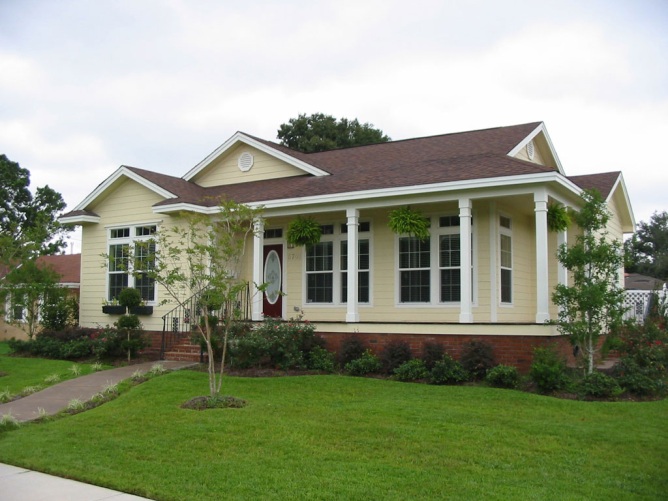 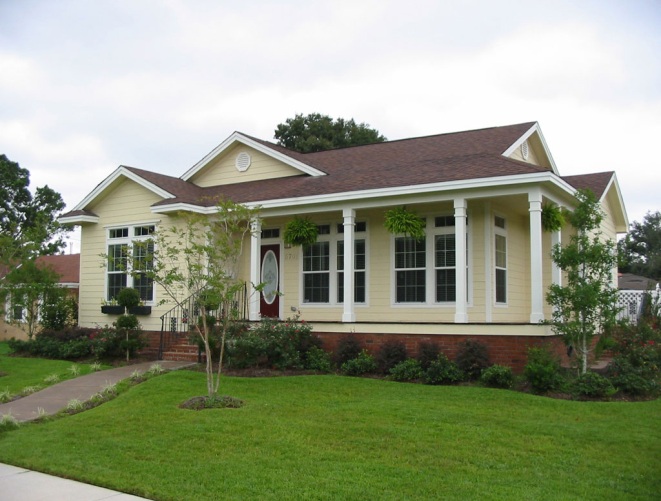 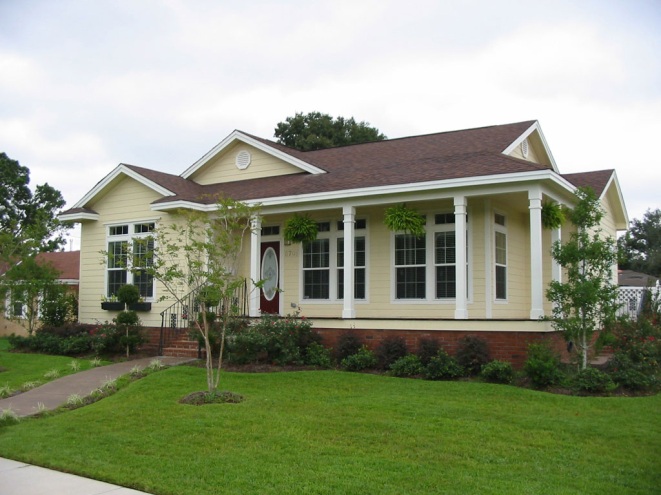 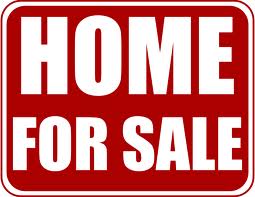 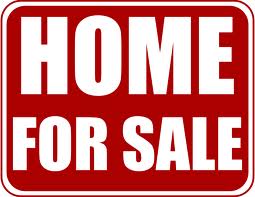 Save $53,272
Text SAVE to 70734
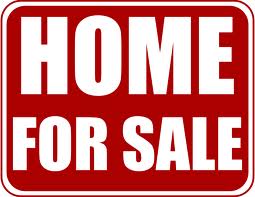 Financing Strategy:
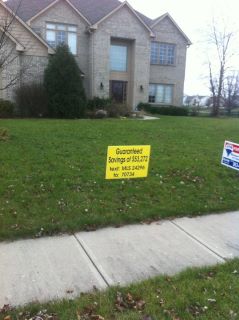 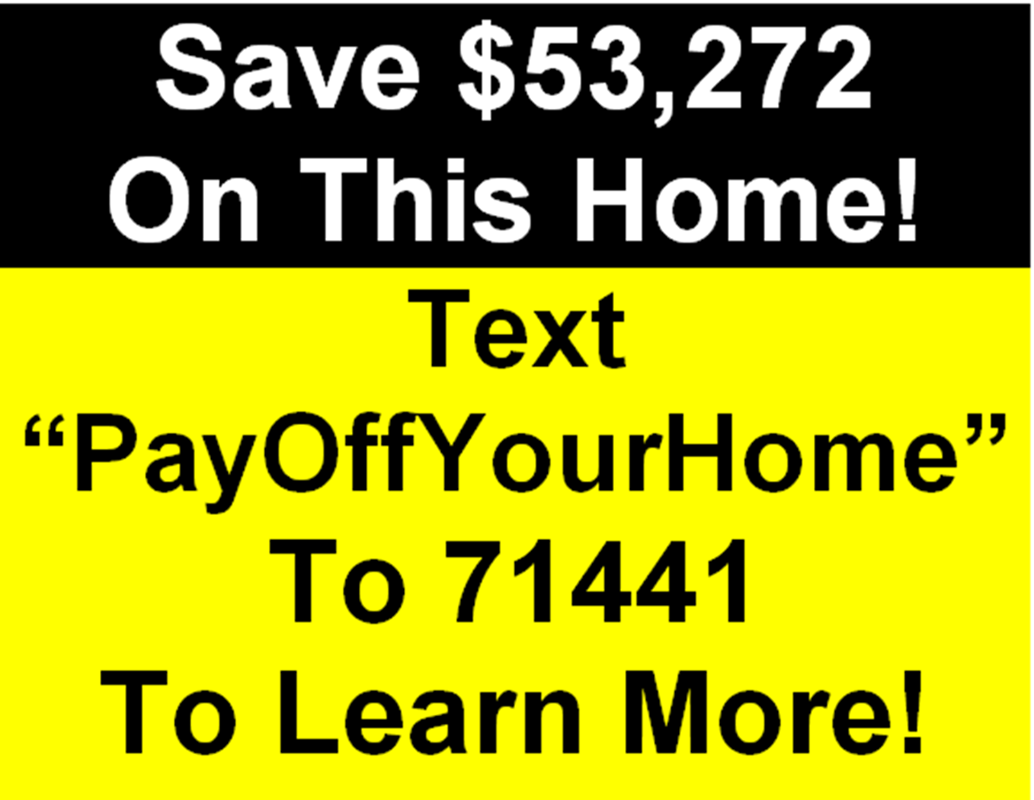 I use Rider Signs like these:
Save $96,312 In Payments On This Home
Text   96312   to   71441   for Special Mortgage Offer!
Take a 24 Hour Virtual Tour Of This Home:
Text   MLS1000   to   71441
Five TARGETED Strategies I Use To Market Your Home:
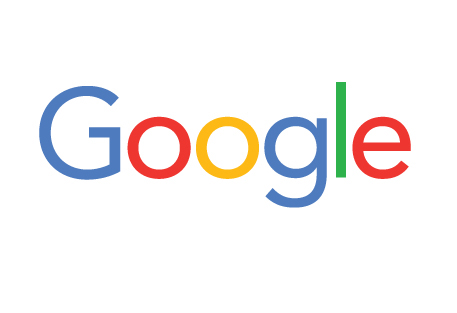 Google & Social Media Placement
Positioning - Financing
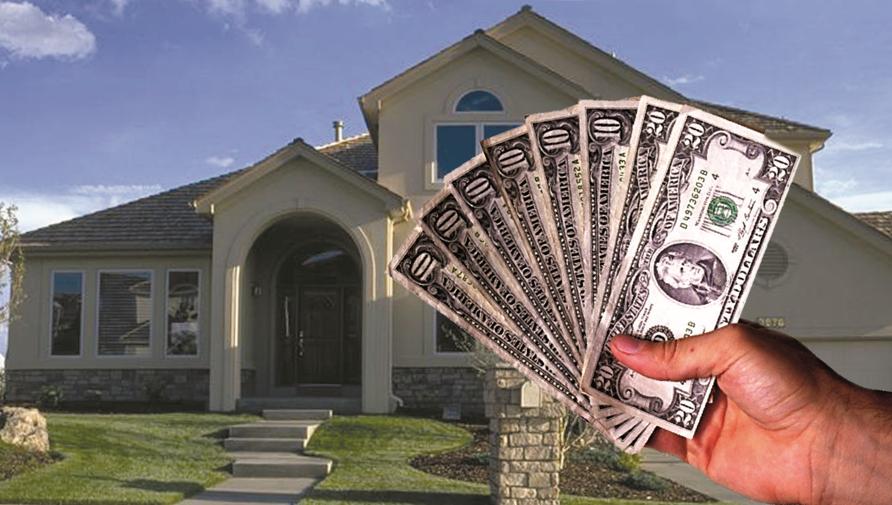 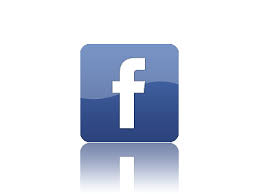 Facebook Systems
Facebook Ads Targeting Renters & Move Up Buyers:
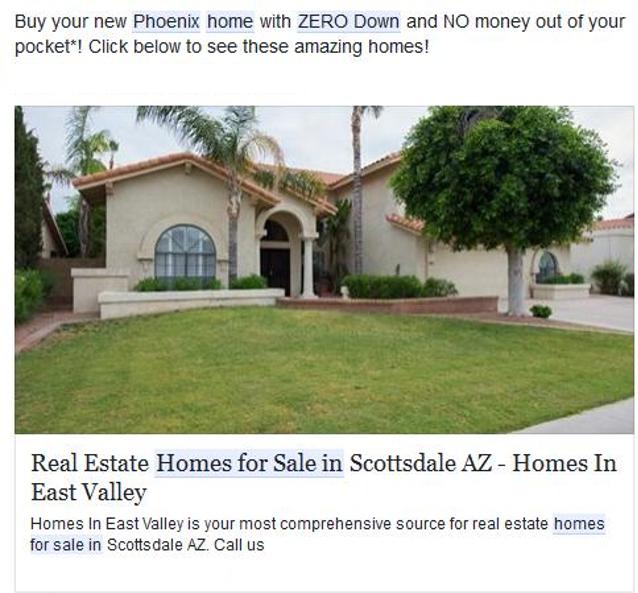 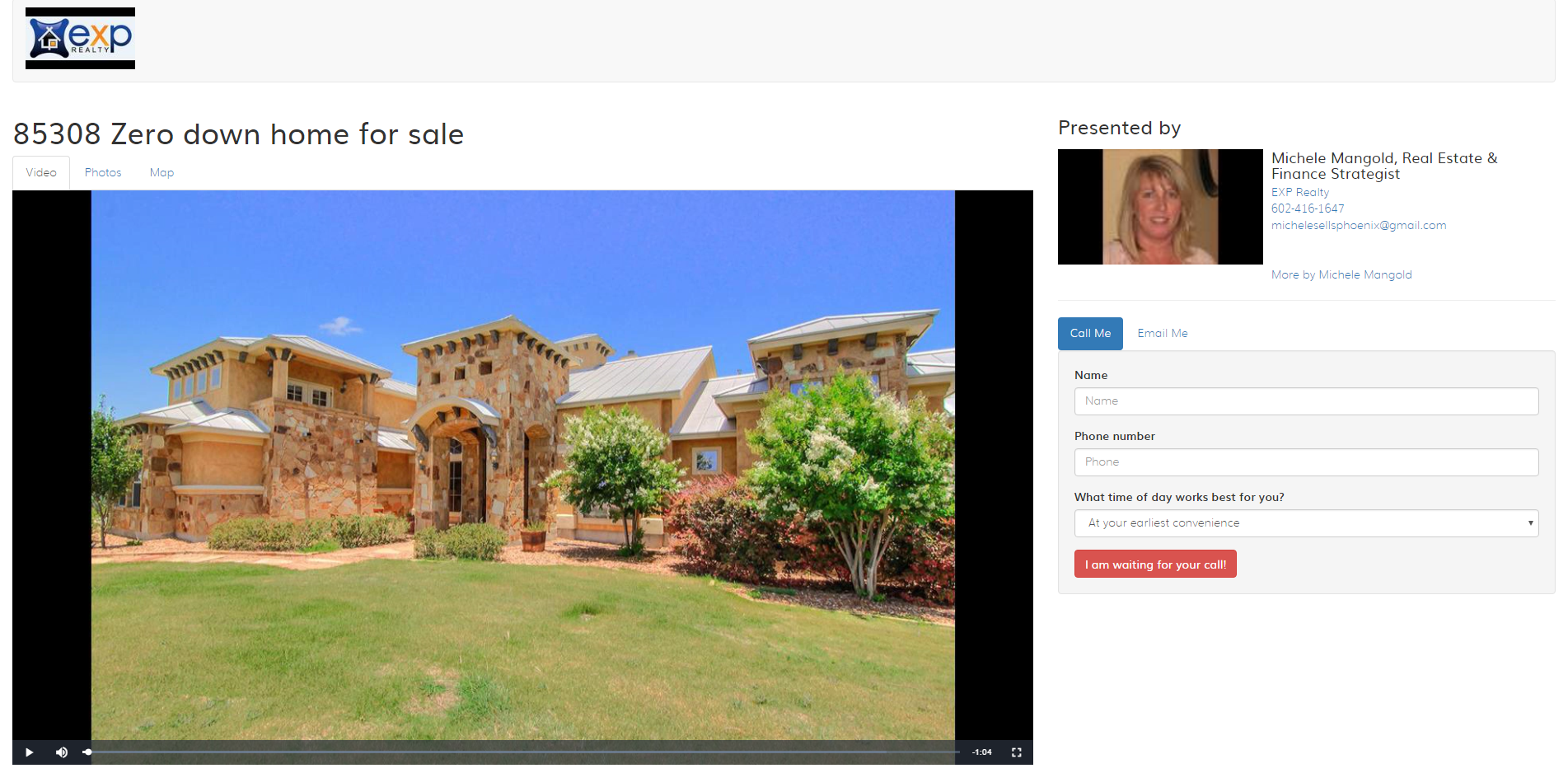 Five TARGETED Strategies I Use To Market Your Home:
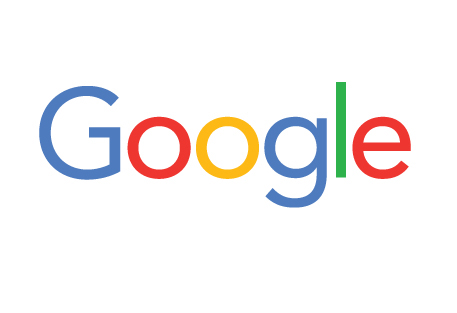 Google & Social Media Placement
Positioning - Financing
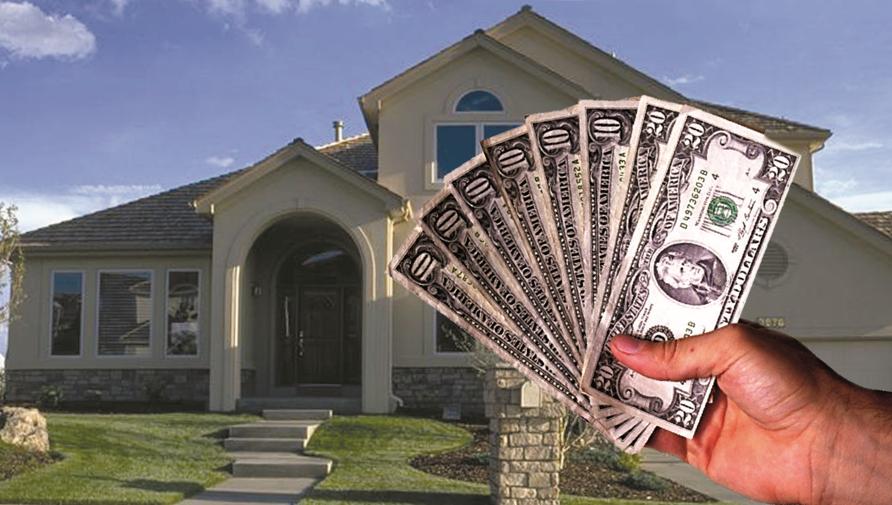 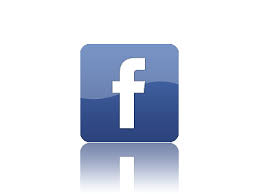 Facebook Systems
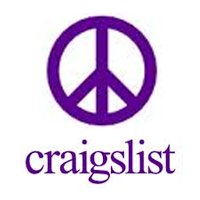 Craigslist Strategy
Craigslist Marketing:
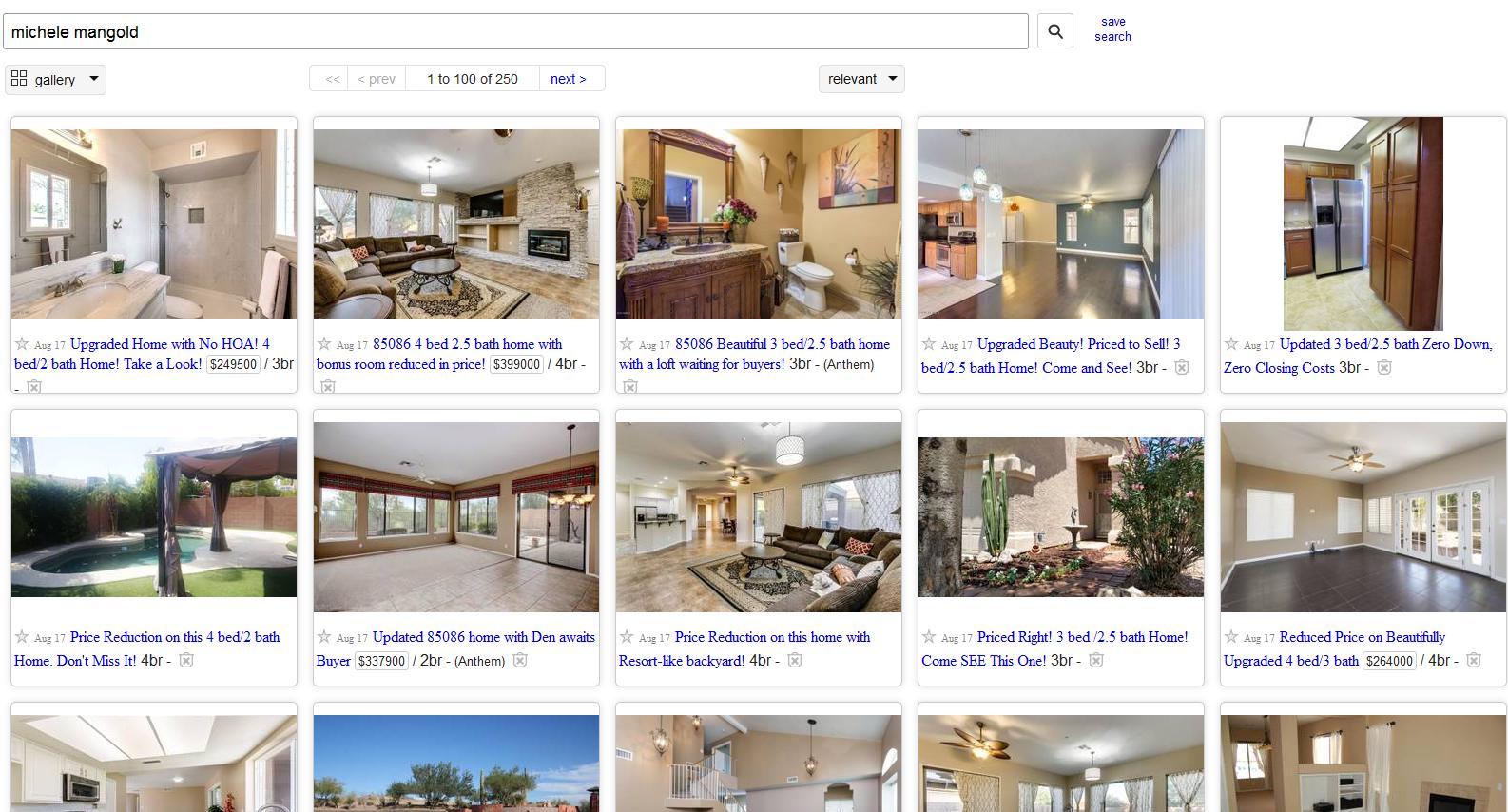 Five TARGETED Strategies I Use To Market Your Home:
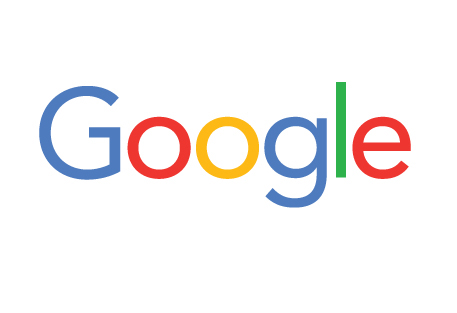 Google & Social Media Placement
Positioning - Financing
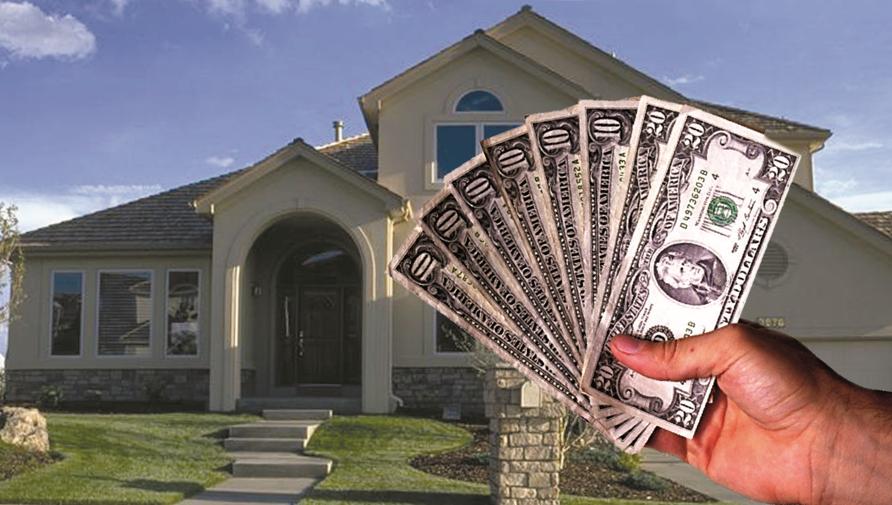 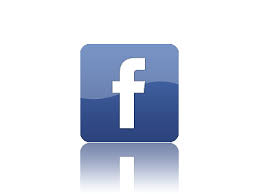 Facebook Systems
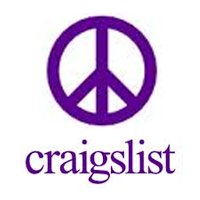 Craigslist Strategy
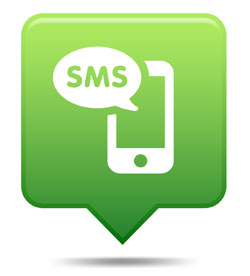 SMS Text Strategy
Text Marketing:
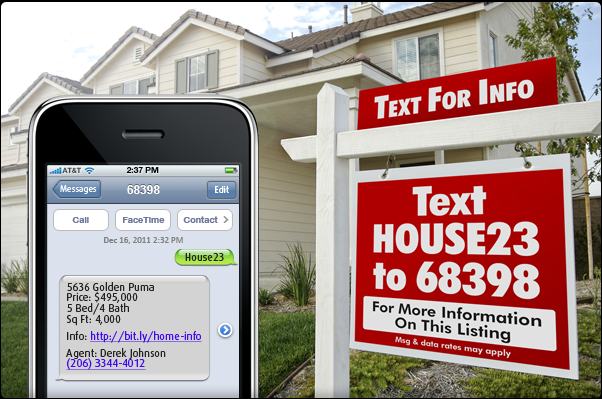 I use Rider Signs like these:
Take a 24 Hour Virtual Tour Of This Home:
Text   MLS1000   to   71441
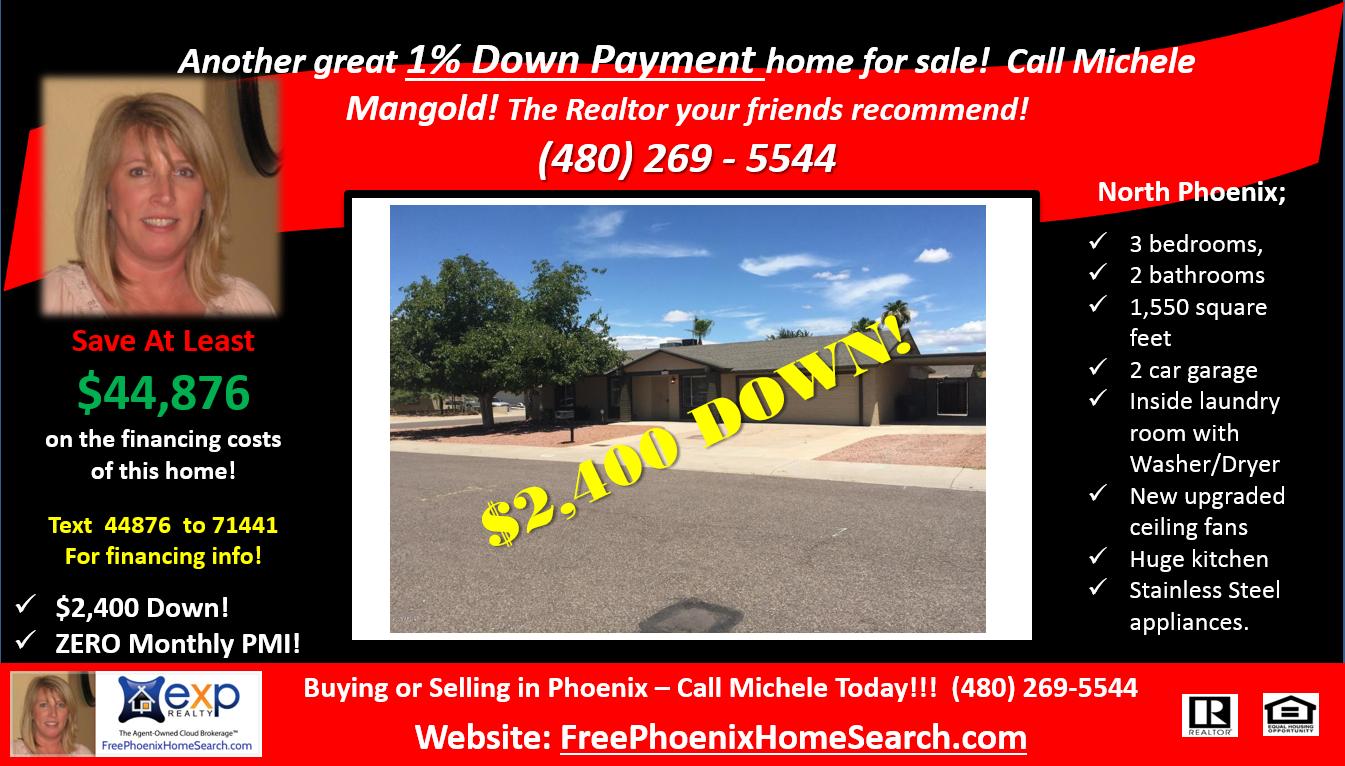 Your Craigslist Ad:
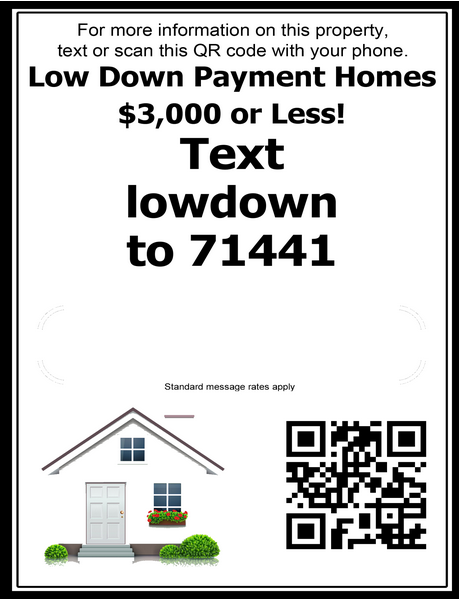 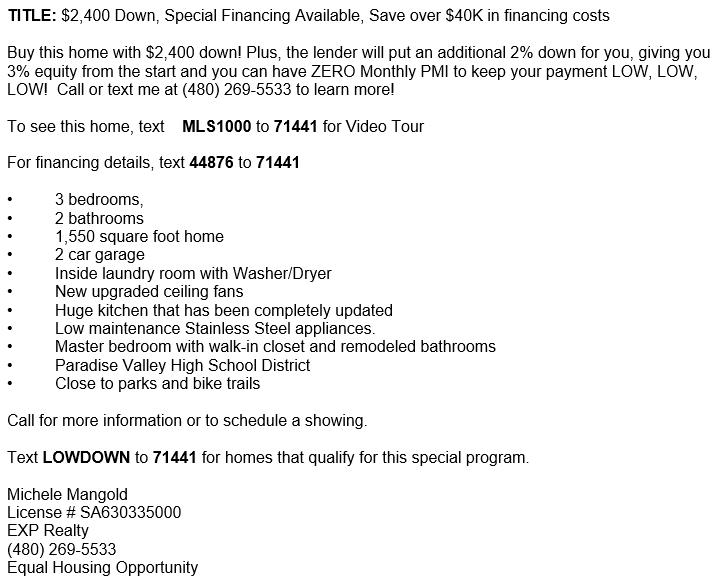 My Database Of Current Buyers:
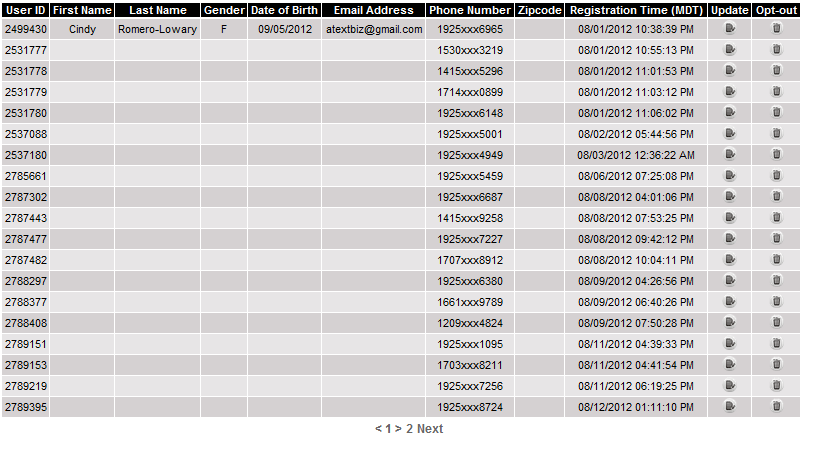 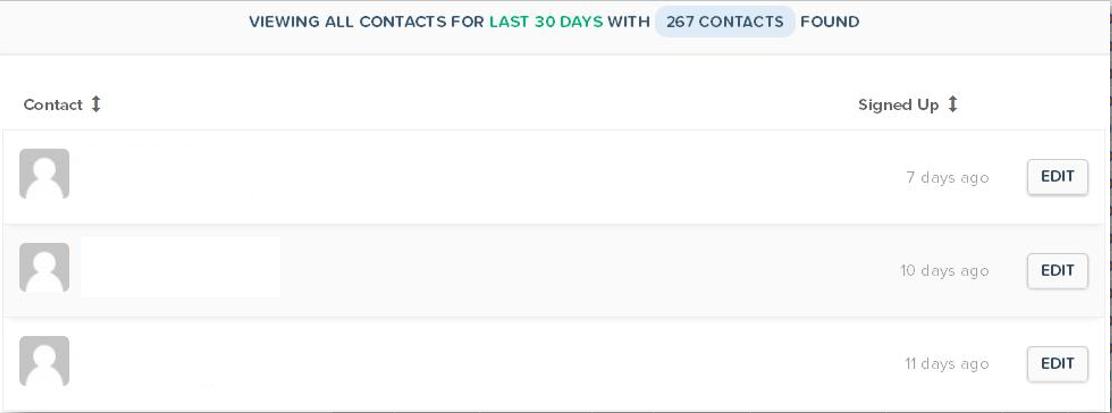 Open House Systems If You Want To Implement:
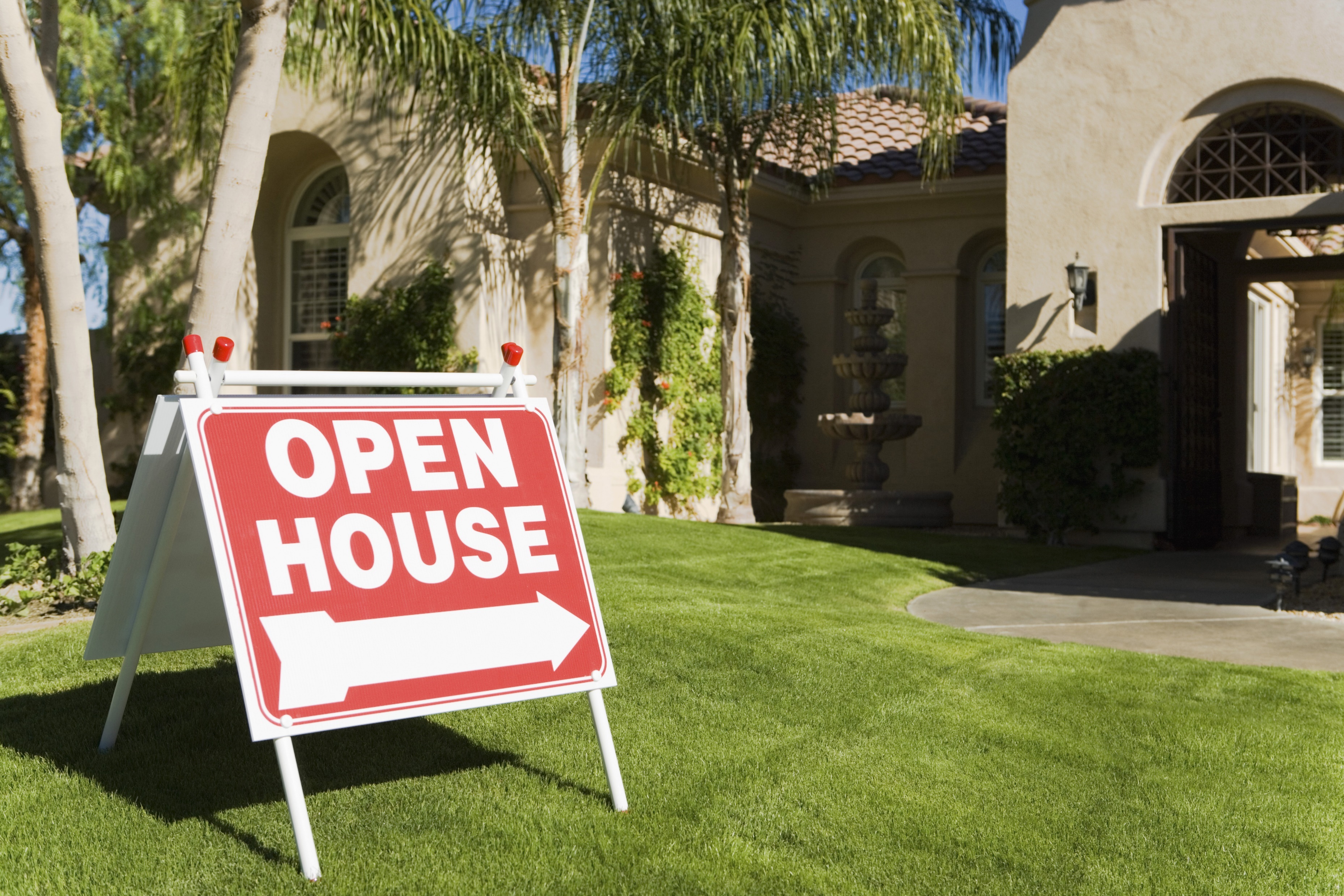 Facebook Open House System
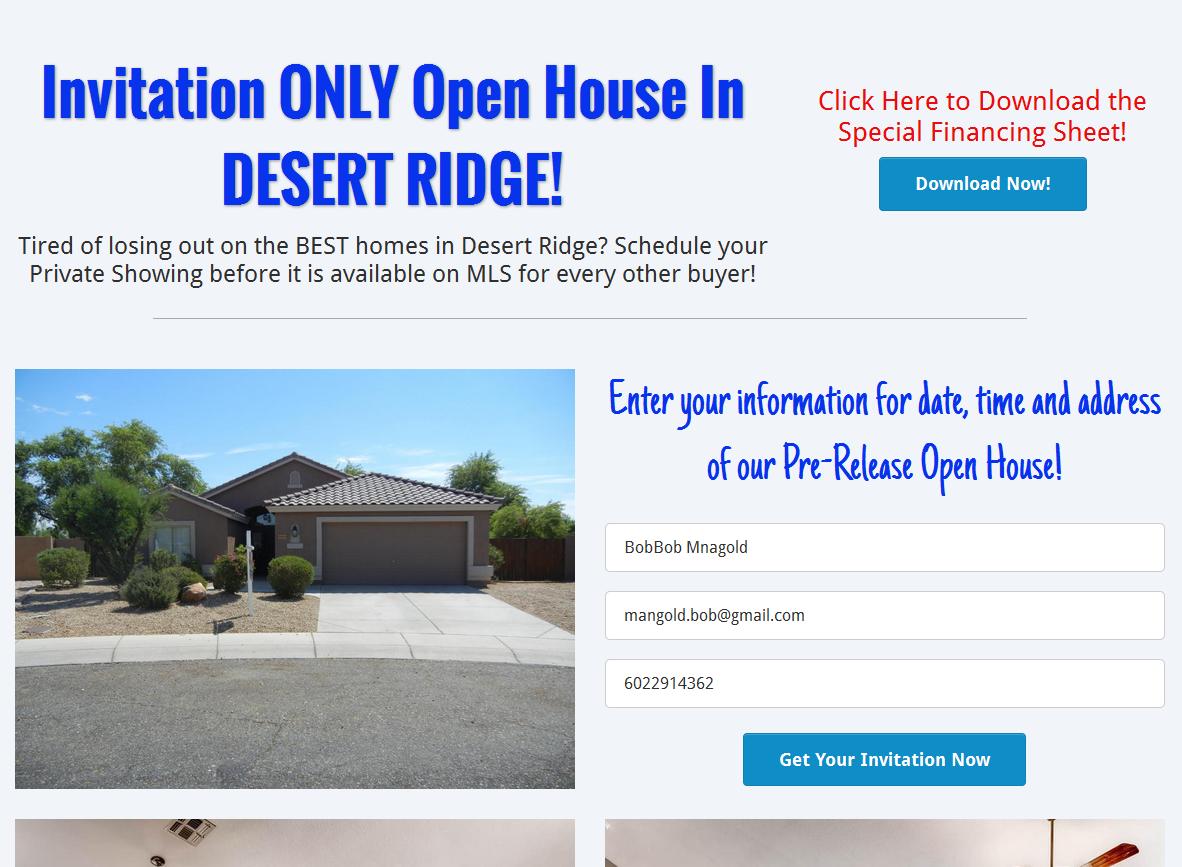 Craigslist Open House System:
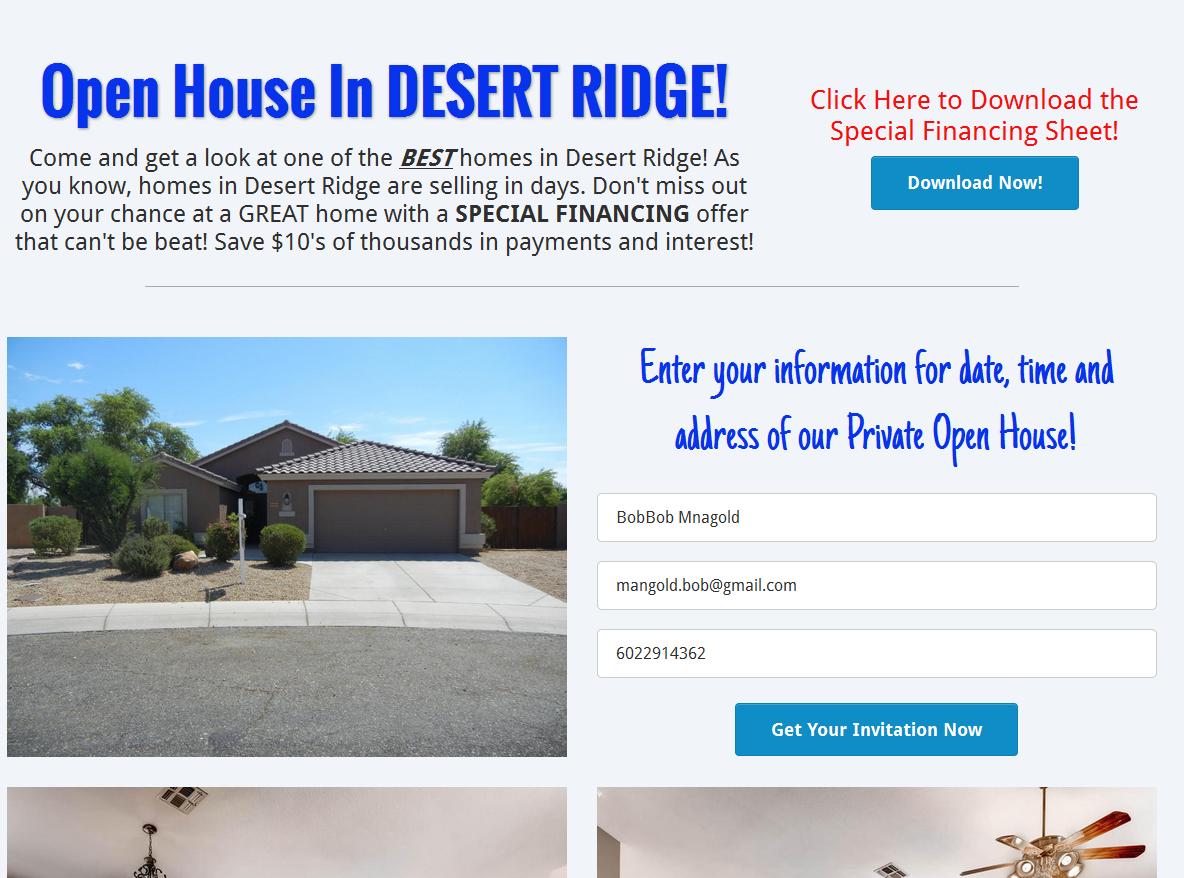 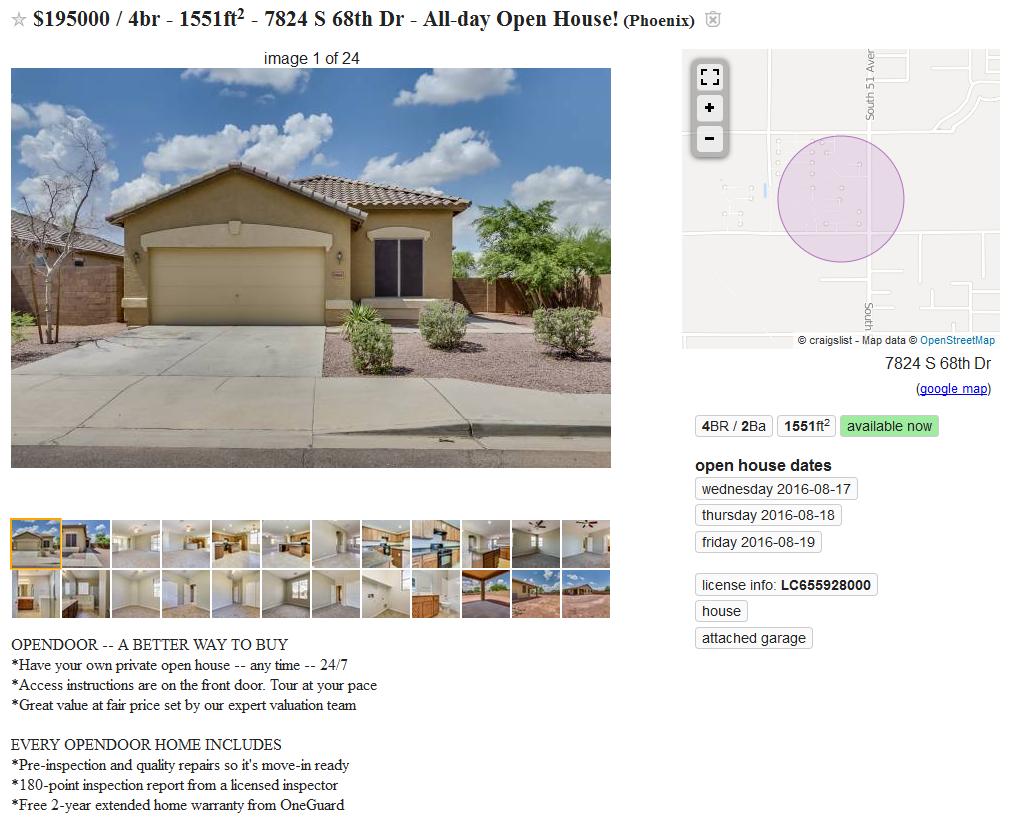 What Would Happen If You Used        This Sign For An Open House?
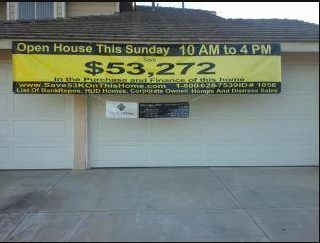